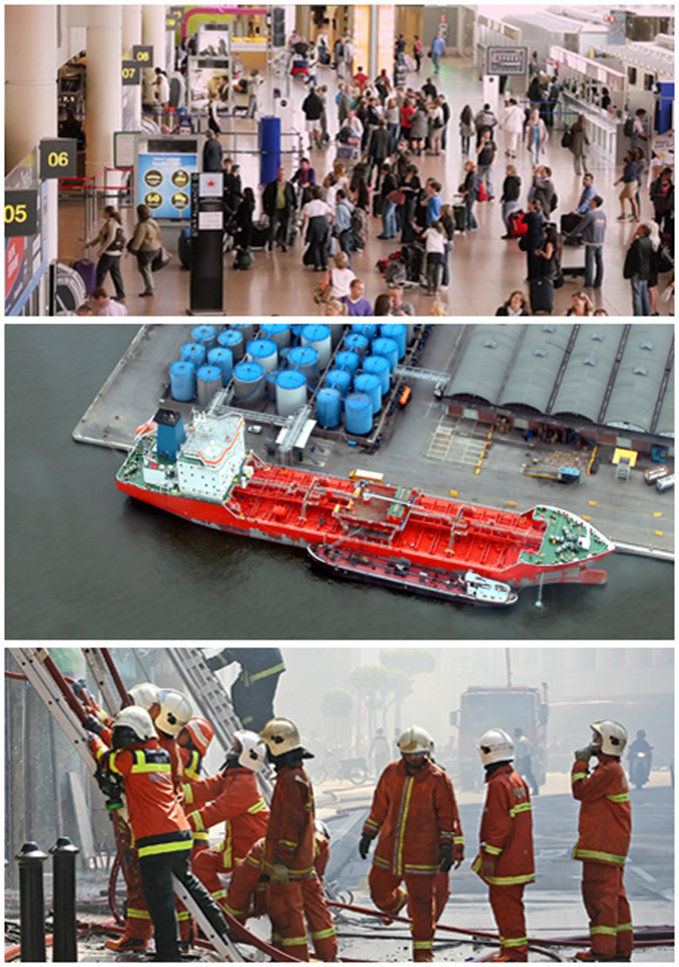 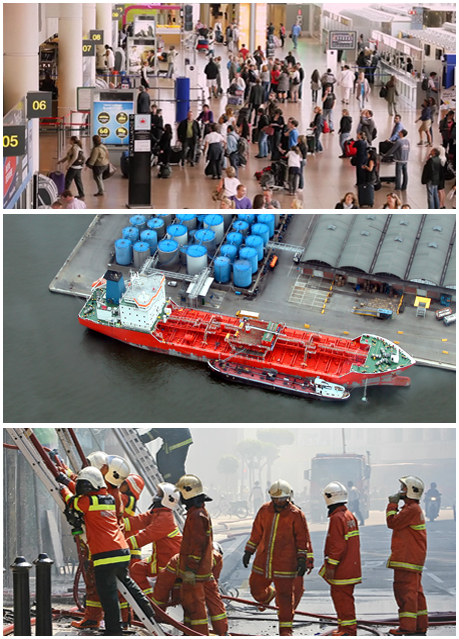 Bridging Science, Policy, industry, Practitioners and Societal dimensions for enhancing disaster resiience
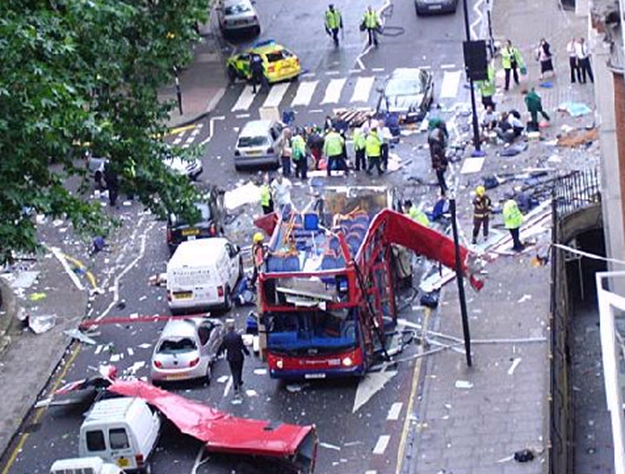 Philippe QUEVAUVILLER
Innovation and Industry for Security
DG HOME
COMMUNITY BUILING 
Relevance and challenges
Gathering Actors: from upstream(research) to downstream (industry/SMEs)as well as key users (policy, practitioners)
NEED FOR INTEGRATED POLICY FRAMEWORK
POLICY
Sendai Framework for Disaster Risk Reduction
POLICYKey Actors:
UN bodies
EU Policy DGs
EU Member States
UNION CIVIL PROTECTION MECHANISM
Civil Protection
UN-DRR
ECHO
Security(CBRN)
NATURAL HAZARDS
MAN-MADE HAZARDS
UNICRIHOMEDEVCO
Non-Intentional   Intentional
Cross-border
Theats to Health
Climate Adaption
Strategy
Intern.Cooperation
Environment(Nat. Disasters)
UNECEENV
Environment(Seveso)
WFD
FloodsDirective
MarineStrategy
Decision1082
SevesoIIIDirective
CBRN-EAction Plan
Protectionof Public Spaces
InfrastructureProtection
INTERNAL SECURITY STRATEGY
COMMUNITY BUILING 
Relevance and challenges
Gathering Actors: from upstream(research) to downstream (industry/SMEs)as well as key users (policy, practitioners)
RESEARCH &
INNOVATION
DISASTER RISK REDUCTION POLICIES
SECURITY POLICIES
LEADING PROJECTSJoint communication,critical mass / synergies
FP7/H2020 projectsCapacity-Building projects
PRACTI-
TIONERS
RESEARCH,ACADEMIA
INDUSTRY,SMEs
CIVIL SOCIETY,
CITIZENS
POLICY-MAKERS
RESEARCH & CAPACITY-BUILDING
Theme Specific
Horizontal
Subtheme
Subtheme
Intern. 
Cooperation
Technologies,
Tools, Solutions
Standar-
disation
Networking
PCPs
Subtheme
Subtheme
Subtheme
DISASTER RESILIENCE
PREVENTION / PREPAREDNESS / RESPONSE
Cascade 
effects
on infra-
stuctures
Faster alert, 
Evacuation,
Victim triage
Citizen
Behavourial
Responses,
awareness
Disaster forecasting 
systems
(alert, communication,
Command control)
First
Responders’
protection
Community of Users
COMMUNITY BUILING 
Relevance and challenges
Gathering Actors: from upstream(research) to downstream (industry/SMEs)as well as key users (policy, practitioners)
RESEARCH &
INNOVATION
INTERFACE
POLICY
NETWORKSInformation, mediationPractitioners, policy-makers
LEADING PROJECTSJoint communication,critical mass / synergies
FP7/H2020 projectsCapacity-Building projects
POLICYKey Actors:
UN bodies
EU Policy DGs
EU Member States
Subtheme
Subtheme
Subtheme
Subtheme
Civil Protection
UN-DRR
ECHO
Subtheme
Subtheme
Security(CBRN)
Subtheme
UNICRIHOMEDEVCO
Subtheme
Subtheme
Intern.Cooperation
Environment(Nat. Disasters)
Subtheme
UNECEENV
Environment(Seveso)
MARKET DIMENSIONIndustry / SMEs
We are belonging to a same “tree”
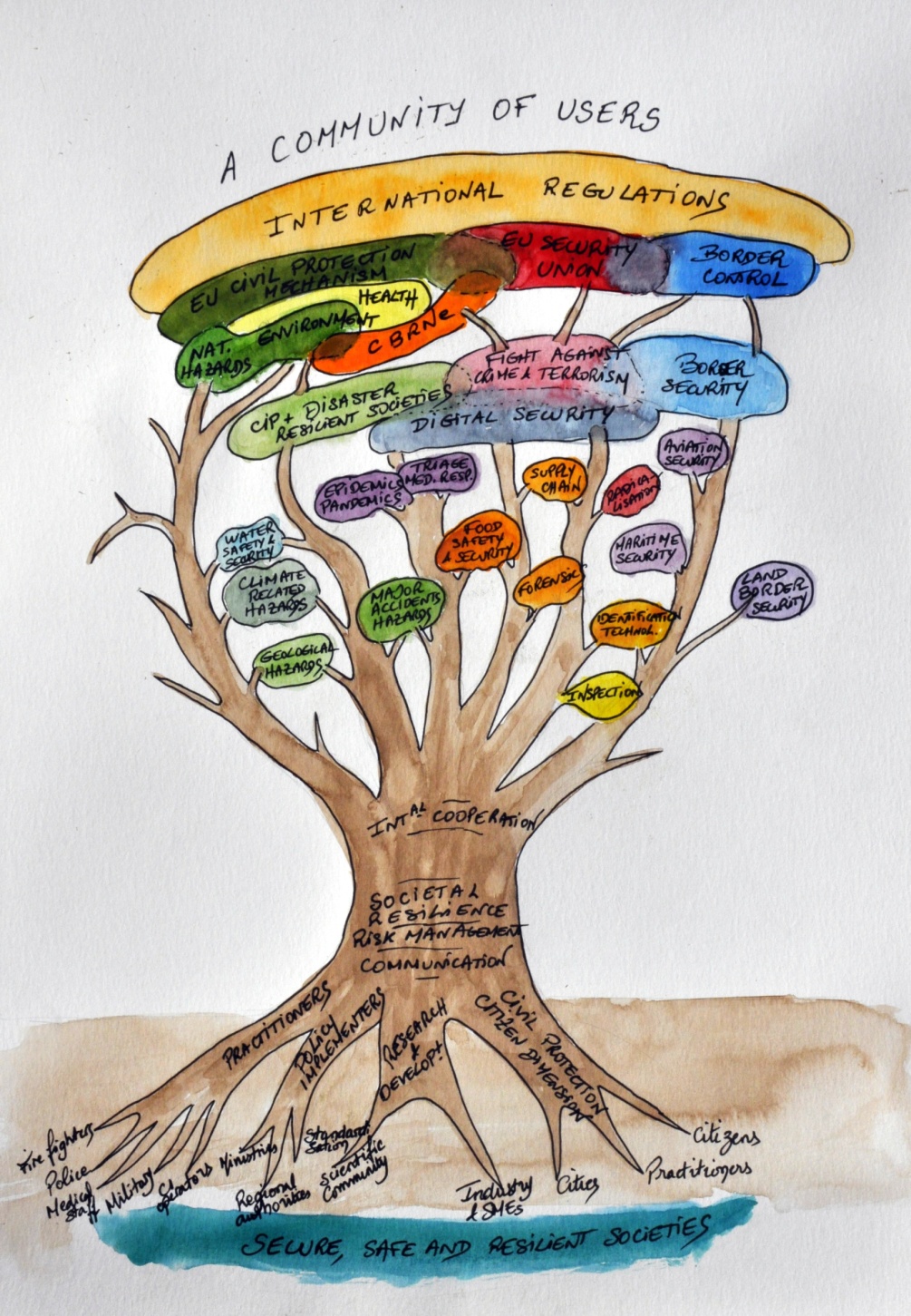